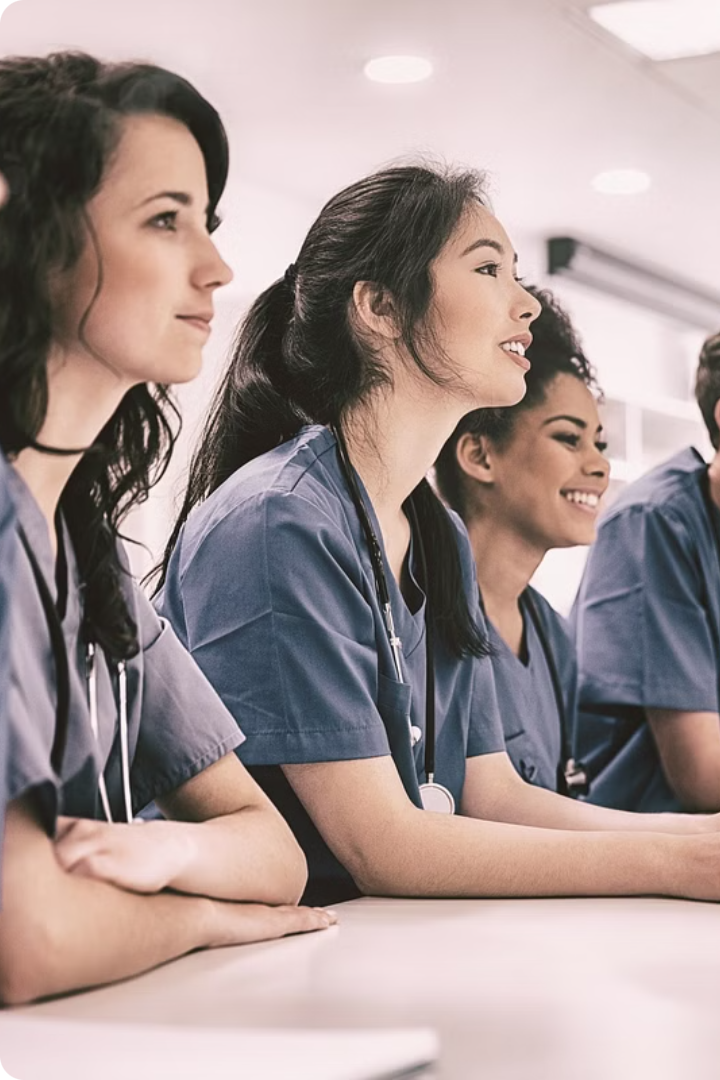 BD4YH-Yoga, Health and Physical Education
UNIT - III 
Communicable Diseases and Lifestyle Disorders
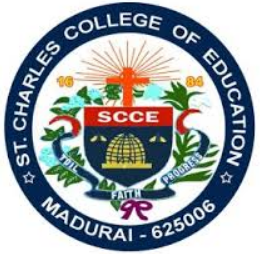 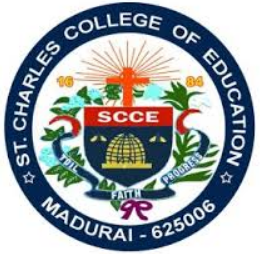 Introduction
Overview of Diseases: From fevers to severe illnesses like cancer and diabetes, diseases affect normal body functioning. Causes: pathogens, genetics, environment.
Classification: Diseases: communicable (infectious) and non-communicable (chronic). Communicable spread, non-communicable often due to genetics, lifestyle.
Transmission: Communicable via fluids, surfaces, air, food. Non-communicable: lifestyle choices, genetics. Seasonal Patterns: Some diseases like flu peak in certain seasons (e.g., colder months).
Microbial Causes: Pathogens (bacteria, viruses, fungi, parasites) cause communicable diseases.
Significance: Understanding diseases aids in prevention, management, treatment. Public health focuses on reducing spread, managing chronic conditions.
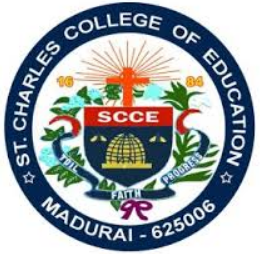 Meaning of Communicable Diseases
Definition: Illnesses caused by pathogens (bacteria, viruses, fungi, parasites), transmitted person-to-person or animal-to-human.
Historical Context: Germ theory (19th century) identified microorganisms as disease causes.
Reporting and Surveillance: Surveillance tracks outbreaks for control, prevention. Accurate reporting aids public health response.
Legal Requirements: Laws mandate reporting certain diseases (e.g., measles, tuberculosis).
Examples: Hepatitis A, B, C; influenza; measles; salmonella. Unique symptoms, transmission, prevention.
Impact on Public Health: Widespread illness, death; healthcare strain. Effective strategies essential.
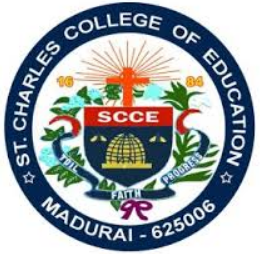 Spread of Communicable Diseases
Physical Contact: Direct contact (touching, kissing, sex) spreads pathogens through mucous membranes, broken skin.
Contaminated Surfaces: Pathogens on surfaces (doorknobs, utensils) infect via touch, face contact.
Insect Bites: Vector-borne (malaria, dengue) via mosquitoes, fleas, ticks.
Airborne Transmission: Airborne diseases (tuberculosis, measles) via droplets from coughs, sneezes.
Preventative Measures: Hand washing, sanitizers, hygiene, avoiding infected contact.
Case Studies: Outbreaks (1918 flu, 2014 Ebola) show rapid spread, need for timely intervention.
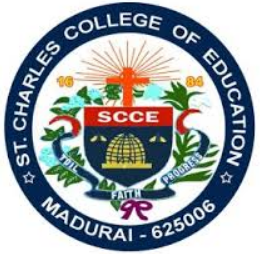 Types of Communicable Diseases
Malaria: Plasmodium parasites via Anopheles mosquitoes. Symptoms: fever, chills. Prevalent in tropical regions.
Typhoid: Salmonella typhi via contaminated food, water. Symptoms: fever, weakness, stomach pain.
Tuberculosis (TB): Mycobacterium tuberculosis, airborne. Symptoms: persistent cough, fever.
Cholera: Vibrio cholerae via contaminated water, food. Symptoms: severe diarrhea, dehydration.
Diarrhea and AIDS: Various pathogens cause diarrhea. AIDS from HIV weakens immune system.
Comparative Analysis: Different transmission, symptoms, prevalence. Understanding aids prevention, treatment.
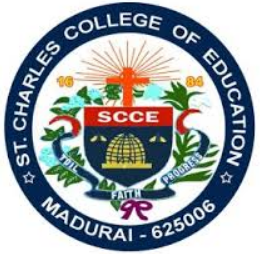 Malaria
Definition and Cause: Life-threatening from Plasmodium via Anopheles mosquitoes.
History and Etymology: 'Malaria' from Italian 'mala aria' (bad air).
Transmission: Mosquito bites infected person, then another, injecting parasites.
Symptoms: Fever, chills, headache, nausea. Severe: anemia, cerebral malaria.
Types of Malaria: Four types by Plasmodium species. P. falciparum most severe.
Complications: Untreated can lead to severe anemia, kidney failure, fatal cerebral malaria.
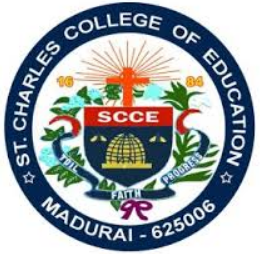 Symptoms of Malaria in Children
Early Symptoms: In children, early symptoms of malaria may include drowsiness, irritability, poor appetite, and crying more than usual.
Severe Symptoms: Severe symptoms can include high recurring fever, rapid breathing, lethargy, and convulsions.
Impact on Health: Malaria can severely affect children's health, leading to long-term developmental issues and increased susceptibility to other illnesses.
Diagnosis Challenges: Diagnosing malaria in children can be challenging due to non-specific symptoms that resemble other common childhood illnesses.
Prevalence: Malaria is prevalent in tropical and subtropical regions, with the highest burden in sub-Saharan Africa, where it is a leading cause of illness and death among children.
Preventive Measures: Preventive measures for children include using insecticide-treated bed nets, antimalarial medications, and reducing mosquito exposure.
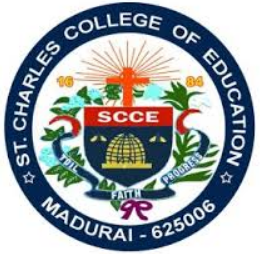 Prevention and Treatment of Malaria
Preventive Medicine: Antimalarial drugs like chloroquine, doxycycline, and atovaquone-proguanil are used to prevent malaria in travelers to endemic regions.
Preventive Strategies: Strategies include wearing protective clothing, using mosquito repellents, and sleeping under insecticide-treated bed nets.
Environmental Control: Measures to prevent mosquito breeding include draining stagnant water, spraying insecticides, and fumigation in high-risk areas.
Traveler Precautions: Travelers to malaria-prone areas should take prescribed anti malarial medication and follow preventive measures to reduce the risk of infection.
Community Health Programs: Community health programs play a crucial role in educating people about malaria prevention, distributing bed nets, and providing access to medical care.
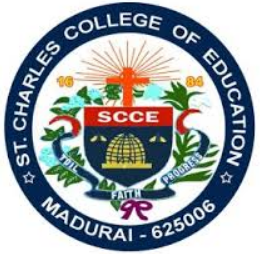 Typhoid
Definition and Cause: Typhoid fever is a bacterial infection caused by Salmonella typhi, which spreads through contaminated food and water.
Transmission: Typhoid is transmitted via the fecal-oral route, often through ingestion of food or water contaminated with the feces of an infected person.
Symptoms: Symptoms include prolonged high fever, weakness, abdominal pain, headache, and loss of appetite. Some patients may develop a rash of flat, rose-colored spots.
Stages of Disease: If untreated, typhoid fever progresses through four stages over about a month, with symptoms worsening each week. These stages include increasing fever, abdominal pain, severe illness, and potential complications.
Treatment: Typhoid fever is treated with antibiotics such as ciprofloxacin, azithromycin, and ceftriaxone. Rehydration and supportive care are also important to manage symptoms.
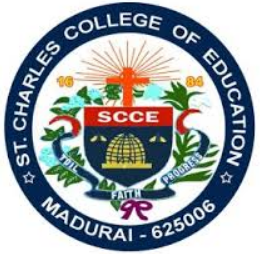 Prevention of Typhoid
Vaccination: Vaccination is a key preventive measure against typhoid. Two types of vaccines are available: an oral vaccine and an injectable vaccine. Both provide protection but require booster doses.
Safe Practices: Safe practices include drinking boiled or bottled water, avoiding raw fruits and vegetables unless they can be peeled, and maintaining good hand hygiene.
Travel Advice: Travelers to high-risk areas should get vaccinated and follow strict food and water safety guidelines to avoid infection.
Food Safety: Ensuring food is cooked thoroughly and eating only hot, freshly prepared meals can reduce the risk of typhoid.
Community Health Measures: Community measures include improving sanitation, providing access to clean water, and educating the public about hygiene practices.
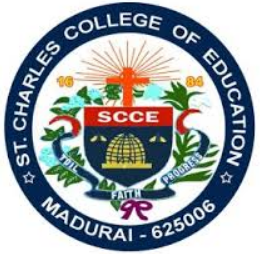 Tuberculosis (TB)
Definition and Cause: Tuberculosis is a bacterial infection caused by Mycobacterium tuberculosis. It primarily affects the lungs but can spread to other organs.
Types of TB: TB can be latent (inactive) or active. Latent TB shows no symptoms and is not contagious, while active TB causes symptoms and can be transmitted to others.
Symptoms: Symptoms of active TB include a persistent cough, chest pain, coughing up blood, fatigue, weight loss, fever, and night sweats.
Transmission: TB spreads through airborne particles when an infected person coughs, sneezes, or speaks. Close and prolonged contact with an infected person increases the risk of transmission.
Global Impact: TB is a global health problem, particularly in developing countries. It is a leading cause of death among people with HIV.
Diagnosis: TB is diagnosed through skin tests (Mantoux test), blood tests (IGRAs), chest X-rays, and sputum tests to detect the presence of Mycobacterium tuberculosis.
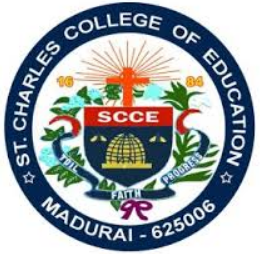 Symptoms and Diagnosis of TB
Latent TB: No symptoms, not spread, but can become active.
Active TB: Cough >3 weeks, chest pain, blood in sputum, weakness, weight loss.
Complications: Untreated TB: spinal pain, joint damage, meningitis, organ problems.
Diagnostic Tests: Skin (Mantoux), blood (IGRAs), positive results need more tests.
Imaging: X-rays, CT scans identify lung TB lesions.
Laboratory Tests: Sputum microscopy, cultures, rapid molecular tests (Xpert MTB/RIF).
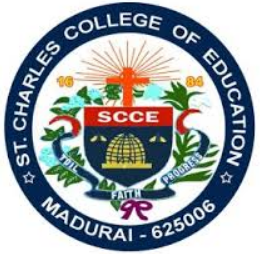 Treatment and Prevention of TB
Medications: Antibiotics (isoniazid, rifampin) for 6-9 months.
Treatment Duration: Complete full course to prevent resistance. Adhere to regimen.
Prevention Strategies: BCG vaccine for severe forms in children.
Isolation: Active TB patients isolated, mask use, ventilation.
Community Health Programs: Screen high-risk, preventive therapy for latent TB.
Global Efforts: Research, funding, strategies to reduce TB incidence, mortality.
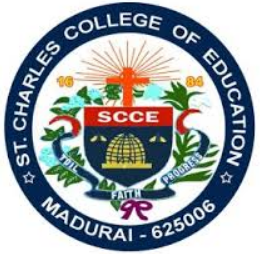 Treatment and Prevention of TB
Medications: Antibiotics (isoniazid, rifampin) for 6-9 months.
Treatment Duration: Complete full course to prevent resistance. Adhere to regimen.
Prevention Strategies: BCG vaccine for severe forms in children.
Isolation: Active TB patients isolated, mask use, ventilation.
Community Health Programs: Screen high-risk, preventive therapy for latent TB.
Global Efforts: Research, funding, strategies to reduce TB incidence, mortality.
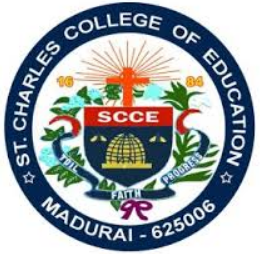 Cholera
Definition and Cause: Acute diarrheal disease from Vibrio cholerae in contaminated food, water.
Transmission: Contaminated water, food; poor sanitation, hygiene.
Symptoms: Severe watery diarrhea, vomiting, leg cramps, rapid dehydration.
Outbreaks: Poor sanitation, water treatment, natural disasters, conflict exacerbate.
Complications: Severe dehydration: kidney failure, shock, death if untreated.
Treatment: Oral rehydration salts (ORS), IV fluids, antibiotics for severe cases.
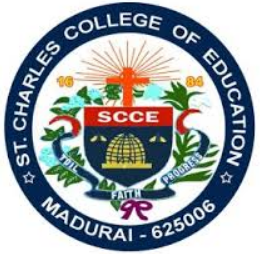 Prevention of Cholera
Water Safety: Clean drinking water crucial. Boil water, purification tablets.
Sanitation: Proper toilet use, waste disposal to prevent contamination.
Vaccination: Oral vaccines protect, especially in high-risk, outbreak areas.
Community Education: Hygiene, safe food practices education prevents spread.
Rapid Response: Distribute ORS, treat water sources, medical care during outbreaks.
International Aid: Organizations provide medical supplies, clean water, sanitation.
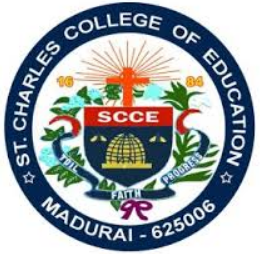 Diarrhea and AIDS
Diarrhea: Frequent loose stools from infections, food intolerances, health conditions.
Impact: Leading cause of malnutrition, death in children in developing countries.
Prevention: Sanitation, clean water, breastfeeding, hygiene education.
AIDS: From HIV, weakens immune system, leads to infections, diseases.
Impact of AIDS: Major global issue, millions affected, severe in sub-Saharan Africa.
Treatment and Prevention: ART controls HIV, prevents AIDS. Safe sex, needle exchange, education prevent transmission.
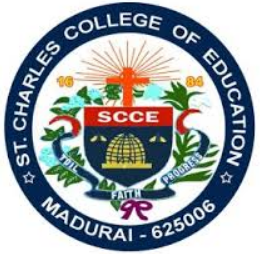 Lifestyle Disorders
Definition: Diseases from lifestyle choices (diet, activity). Include diabetes, hypertension, obesity.
Common Disorders: Diabetes, hypertension, cardiovascular diseases, obesity, cancers.
Global Impact: Major health issue in developed, developing countries. Prevention focus.
Contributing Factors: Poor diet, inactivity, smoking, alcohol, stress.
Economic Burden: High healthcare costs, lost productivity. Prevention crucial.
Strategies: Healthy diet, regular exercise, stress management, screenings.
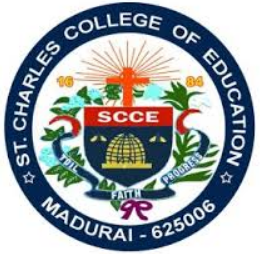 Diabetes
Definition and Types: Chronic condition: high blood sugar. Types 1, 2, gestational diabetes.
Causes: Genetics, lifestyle factors (poor diet, inactivity), insulin resistance.
Symptoms: Increased thirst, frequent urination, extreme hunger, fatigue, blurred vision.
Complications: Heart disease, kidney damage, nerve damage, vision problems.
Prevention: Healthy diet, regular exercise, weight management, regular screenings.
Treatment: Insulin, medications, lifestyle changes, monitoring blood sugar levels.
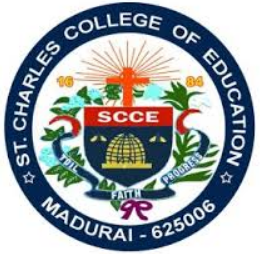 Hypertension (High Blood Pressure)
Definition and Causes: Chronic condition: force of blood against artery walls too high. Causes: genetics, lifestyle.
Symptoms: Often asymptomatic. Severe: headache, shortness of breath, nosebleeds.
Complications: Heart disease, stroke, kidney damage, vision loss.
Prevention: Healthy diet (low salt), regular exercise, weight management, stress reduction.
Treatment: Medications (ACE inhibitors, beta-blockers), lifestyle changes.
Management: Regular blood pressure monitoring, adherence to treatment, healthy habits.
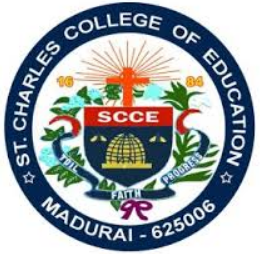 Cardiovascular Diseases (CVDs)
Definition: Diseases of heart, blood vessels (heart attack, stroke, heart failure).
Risk Factors: High blood pressure, cholesterol, smoking, poor diet, inactivity, diabetes.
Symptoms: Chest pain, shortness of breath, fatigue, palpitations.
Complications: Heart attack, stroke, heart failure, peripheral artery disease.
Prevention: Healthy lifestyle, regular check-ups, manage risk factors.
Treatment: Medications (statins, blood thinners), lifestyle changes, surgeries (bypass).
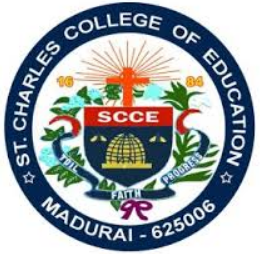 Obesity
Definition and Causes: Excess body fat from poor diet, inactivity, genetics.
Health Impact: Increases risk of diabetes, heart disease, certain cancers.
Symptoms: High body mass index (BMI), difficulty in physical activity.
Prevention: Healthy diet, regular exercise, weight management, behavioral changes.
Treatment: Diet, exercise, medications, surgery (bariatric).
Public Health Strategies: Education, policy changes, community programs.
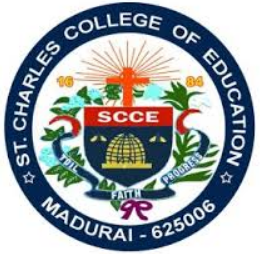 Cancers
Definition: Uncontrolled cell growth. Types: breast, lung, prostate, colorectal, skin cancers.
Risk Factors: Genetics, lifestyle (smoking, diet), environmental exposure.
Symptoms: Vary by type. Common: lumps, abnormal bleeding, weight loss, fatigue.
Diagnosis: Imaging (X-rays, MRIs), biopsies, blood tests, screenings.
Treatment: Surgery, radiation, chemotherapy, targeted therapy.
Prevention: Avoid risk factors, screenings, vaccinations (HPV, hepatitis B).
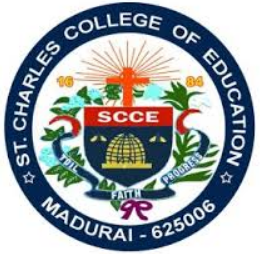 Case Studies and Real-life Examples
Malaria Outbreaks: High mortality in sub-Saharan Africa. Prevention through nets, meds, community education.
Typhoid in Developing Countries: Poor sanitation, water safety lead to outbreaks. Vaccination, hygiene crucial.
TB in High-risk Populations: HIV co-infection increases risk. Screening, treatment vital.
Cholera in Crisis Areas: Natural disasters, conflict exacerbate. Rapid response, clean water needed.
AIDS in Sub-Saharan Africa: Major health challenge. ART access, education, preventive measures essential.
Lifestyle Disorders in Urban Areas: Rising diabetes, hypertension. Prevention through lifestyle changes, public health policies.
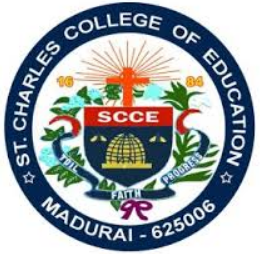 Case Studies and Real-life Examples
Malaria Outbreaks: High mortality in sub-Saharan Africa. Prevention through nets, meds, community education.
Typhoid in Developing Countries: Poor sanitation, water safety lead to outbreaks. Vaccination, hygiene crucial.
TB in High-risk Populations: HIV co-infection increases risk. Screening, treatment vital.
Cholera in Crisis Areas: Natural disasters, conflict exacerbate. Rapid response, clean water needed.
AIDS in Sub-Saharan Africa: Major health challenge. ART access, education, preventive measures essential.
Lifestyle Disorders in Urban Areas: Rising diabetes, hypertension. Prevention through lifestyle changes, public health policies.
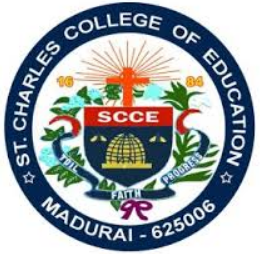 Conclusion
The study of communicable diseases and lifestyle disorders reveals their profound impact on global health. Understanding their causes, symptoms, and prevention is crucial. Effective management relies on awareness, education, and healthcare provider involvement. Community and global efforts, along with ongoing research and robust health policies, are vital for combating these health challenges and improving quality of life